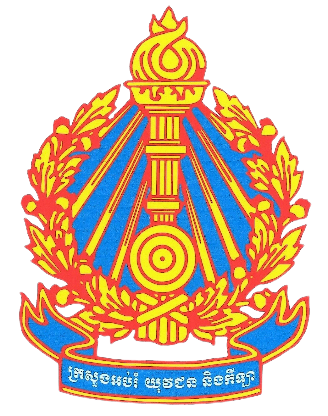 ក្រសួងអប់រំ យុវជន និងកីឡា
ទំនាក់ទំនងរវាងថ្នាលអភិវឌ្ឍសមត្ថភាព CDP និងកម្មវិធីទូរស័ព្ទដៃ HRCPD
រៀបចំដោយ៖
នាយកដ្ឋានកិច្ចការវិក្រឹតការ
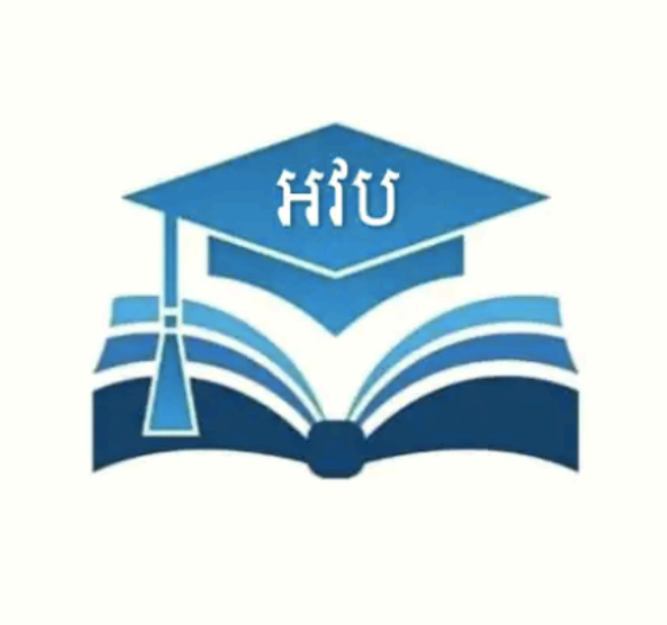 ការការស្វែងរកវគ្គ អវប និងចុះឈ្មោះចូលរៀន
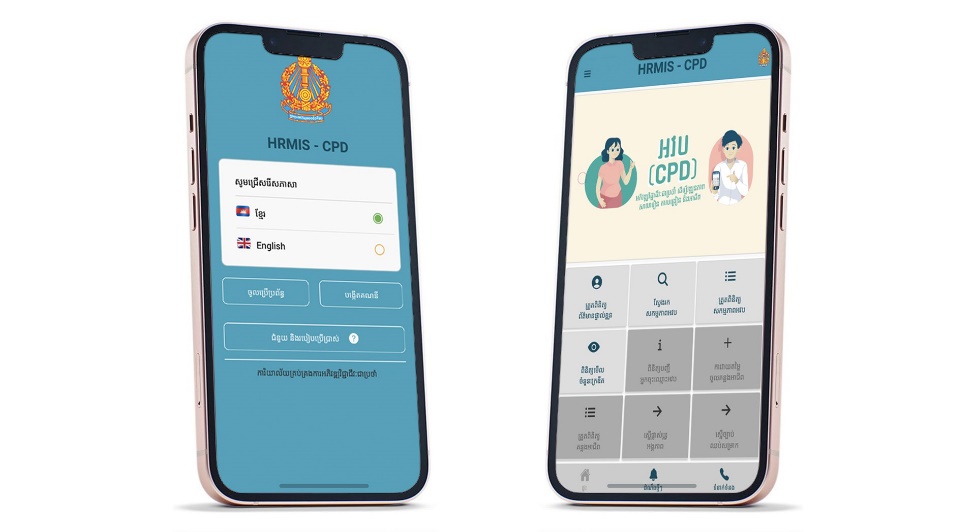 កម្មវិធីទូរស័ព្ទដៃ HRCPD
កម្មវិធីទូរស័ព្ទដៃ HRCPD
សមត្ថភាពកម្មវិធីទូរស័ព្ទដៃ
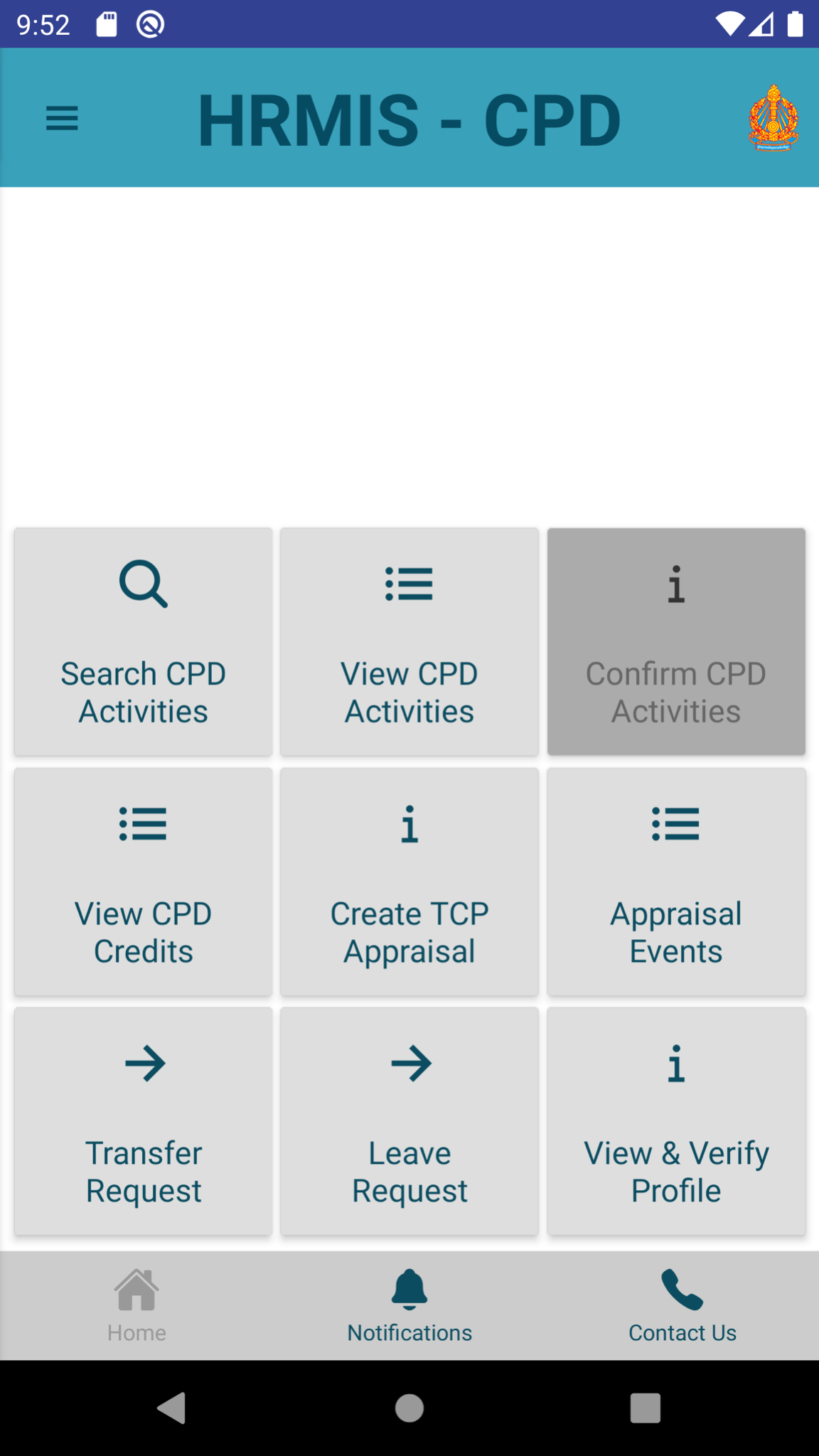 Staff TCP CPD Application and Profile Checker
ស្វែងរកសកម្មភាព CPD
ចុះឈ្មោះក្នុងសកម្មភាព CPD
ទទួលជាសិក្ខាកាមក្នុងសកម្មភាព CPD
ទទួលស្គាល់ការបញ្ចប់ដោយជោគជ័យ នូវសកម្មភាព CPD
មើលចំនួន Credits
ពិនិត្យព័ត៌មានផ្ទាល់ខ្លួន និងស្នើរសុំកែរតម្រូវ
3
អន្តរកម្មនៃកម្មវិធីទូរស័ព្ទដៃ HRCPD
លទ្ធផលទទួលស្គាល់គុណភាព៖ ពេញសិទ្ធ ឬបណ្តោះអាសន្ន
អ្នកផ្តល់សេវា អវប
ចុះឈ្មោះ និងទទួលបានការបញ្ជាក់ការចុះឈ្មោះជោគជ័យចូលរួមសកម្មភាព អវប
វិស័យ និងមុខវិជ្ជាសិក្សា
បញ្ជាក់ពីការបញ្ចប់សកម្មភាព អវប
សកម្មភាព អវប
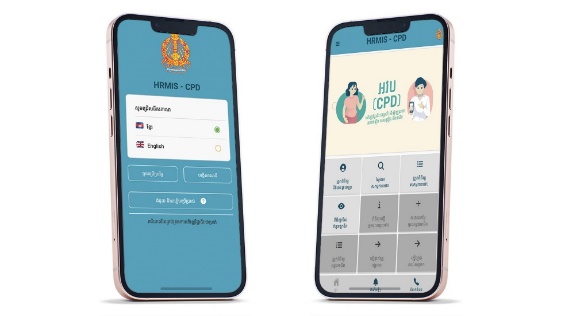 កំណត់កាលបរិច្ឆេទ និងបើកវគ្គ អវប
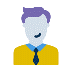 4
ស្វែងរក និងចុះឈ្មោះវគ្គបណ្ដុះបណ្ដាល
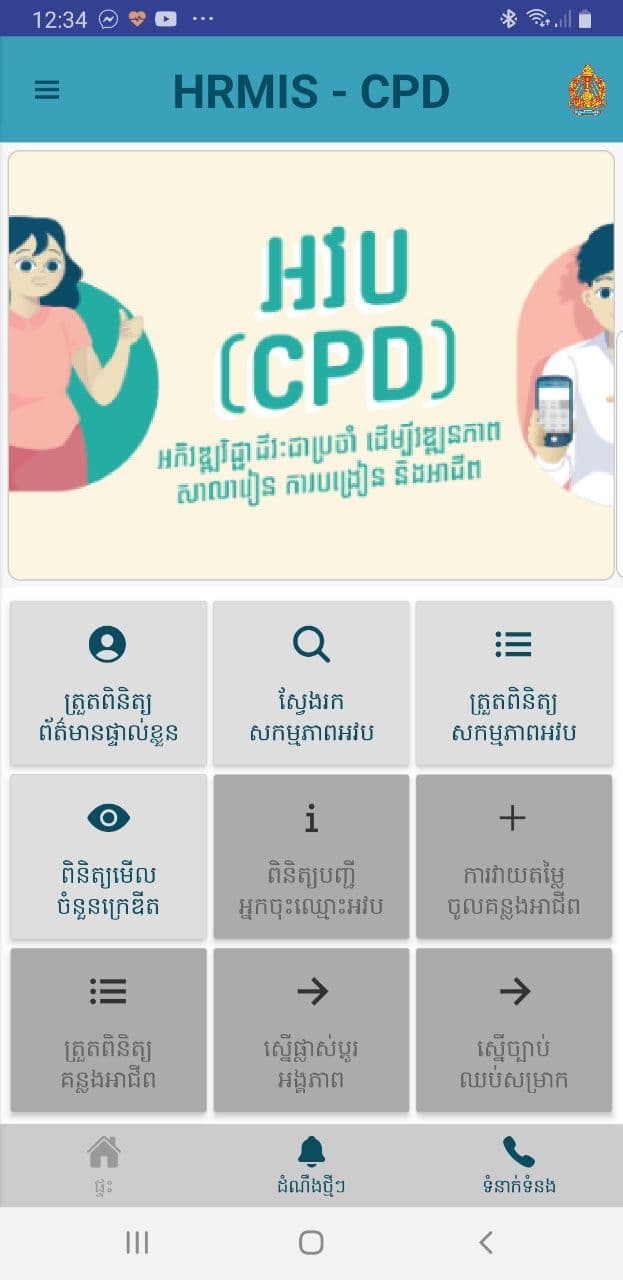 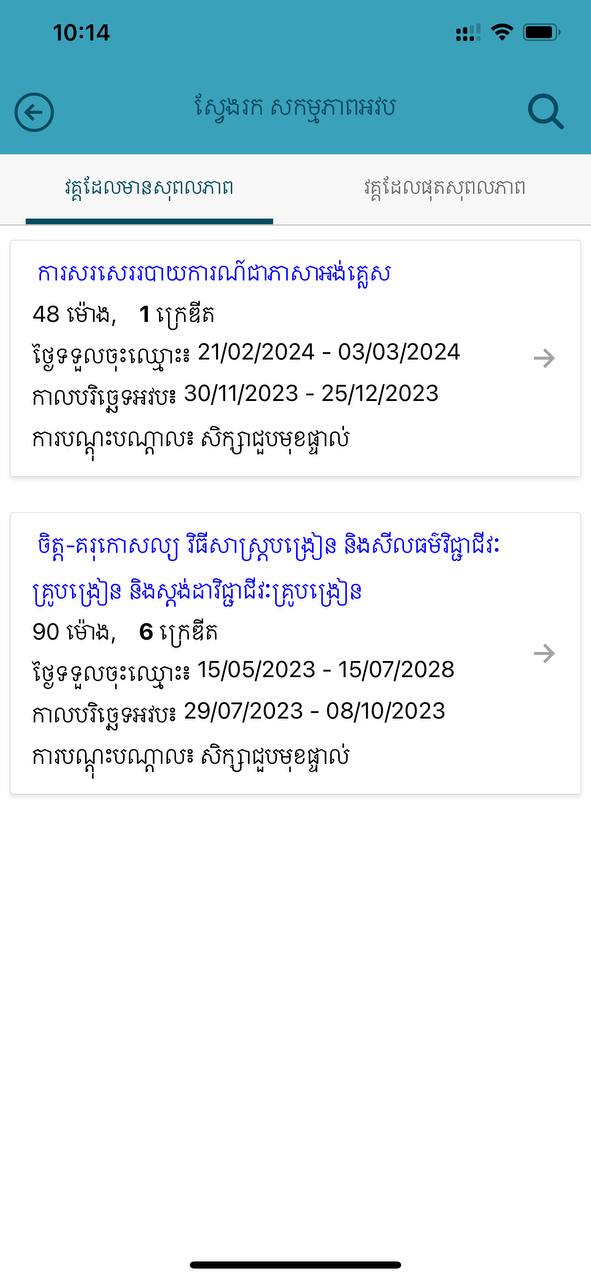 5
ស្វែងរក និងចុះឈ្មោះវគ្គបណ្ដុះបណ្ដាល
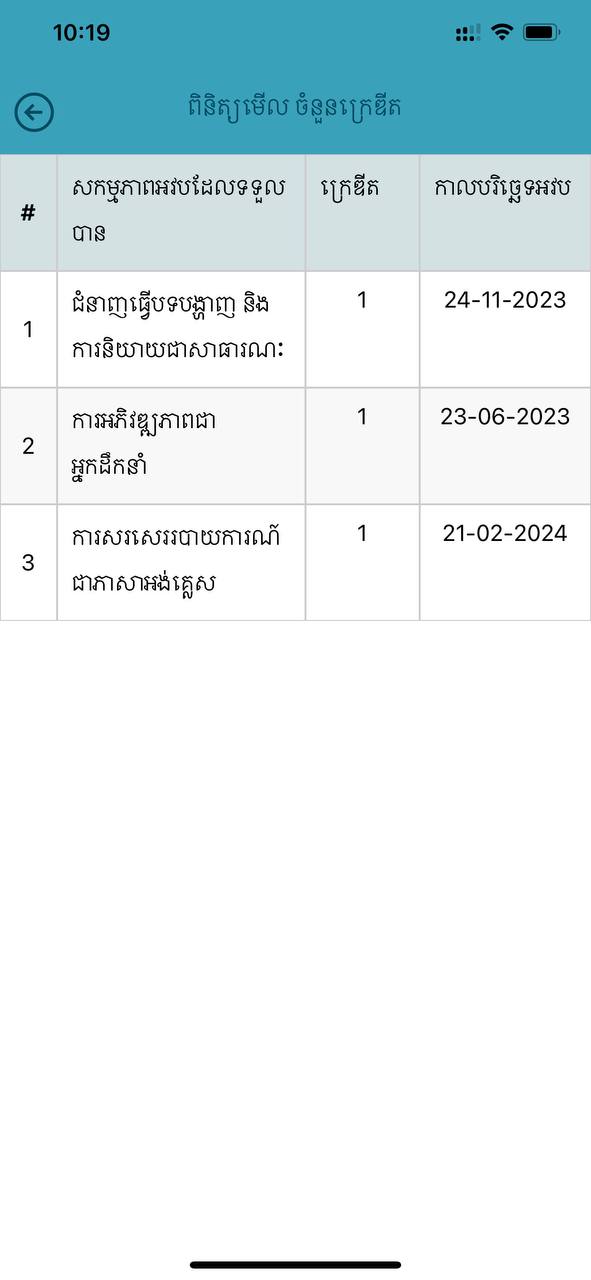 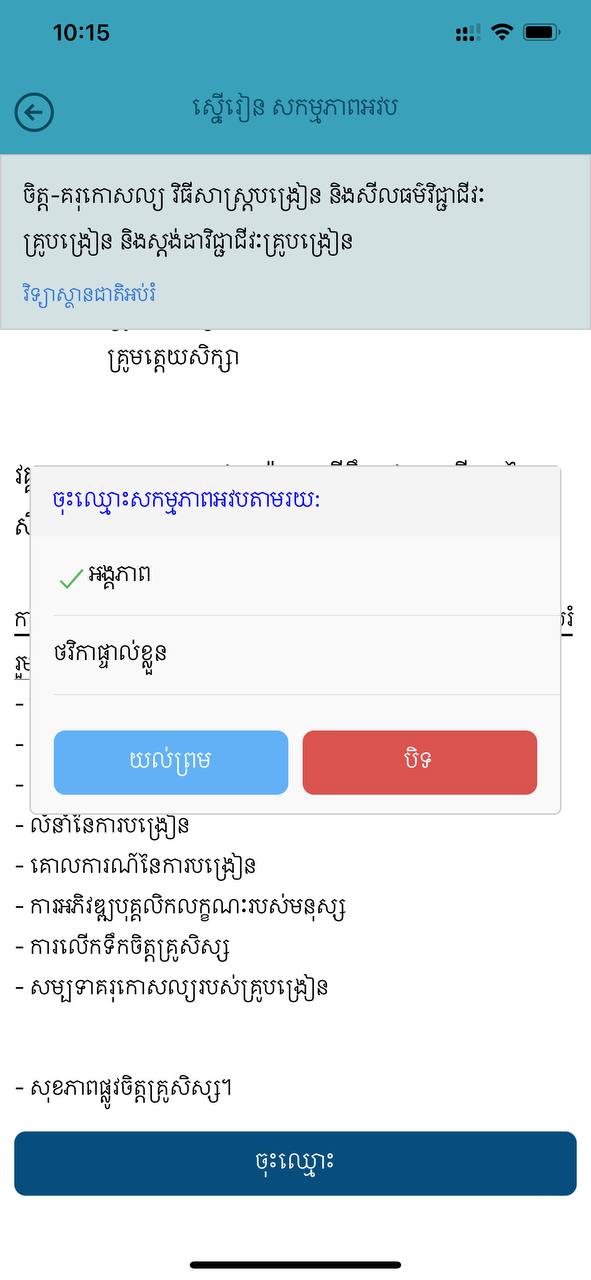 6
ថ្នាលអភិវឌ្ឍសមត្ថភាព និងកម្មវិធីទូរស័ព្ទ HRCPD
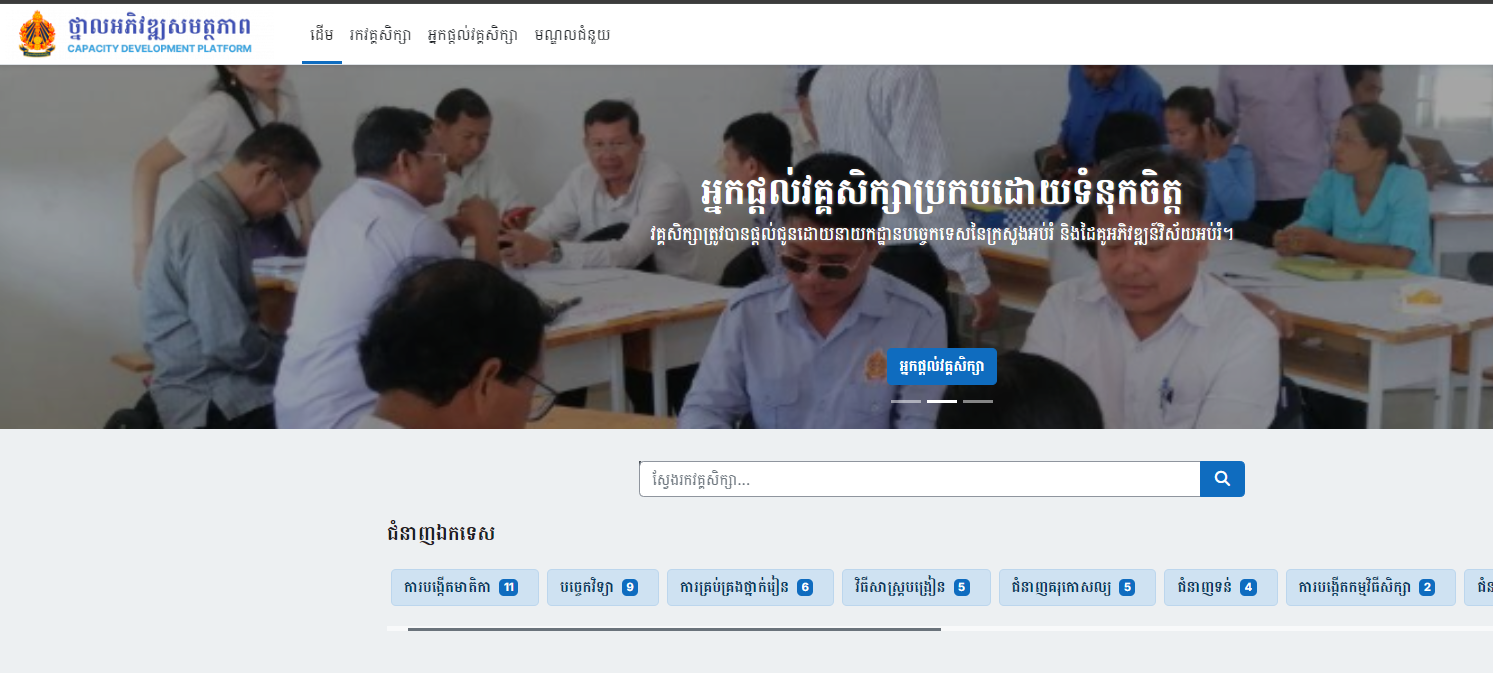 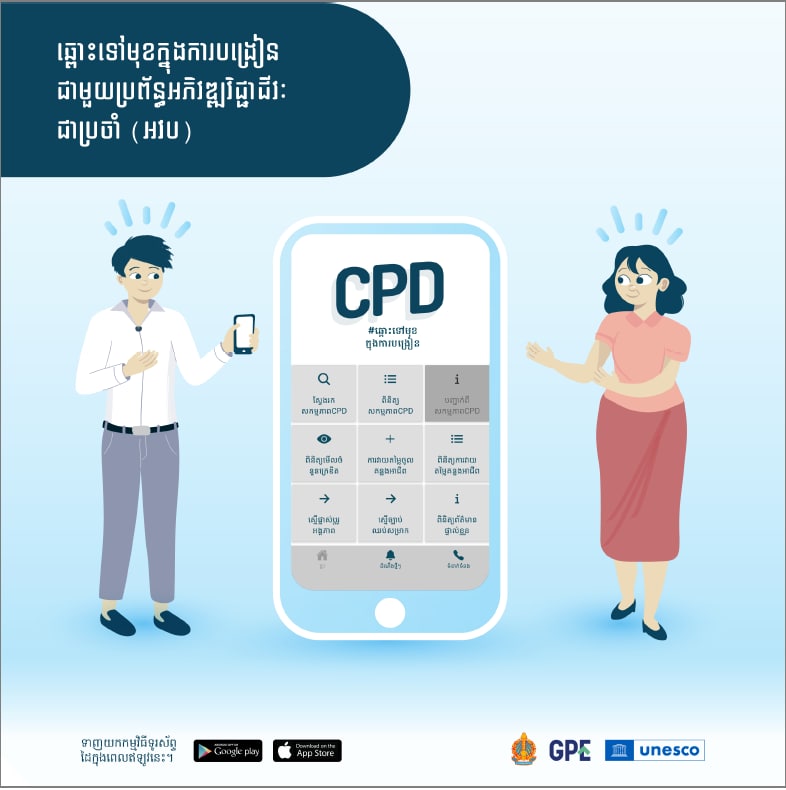 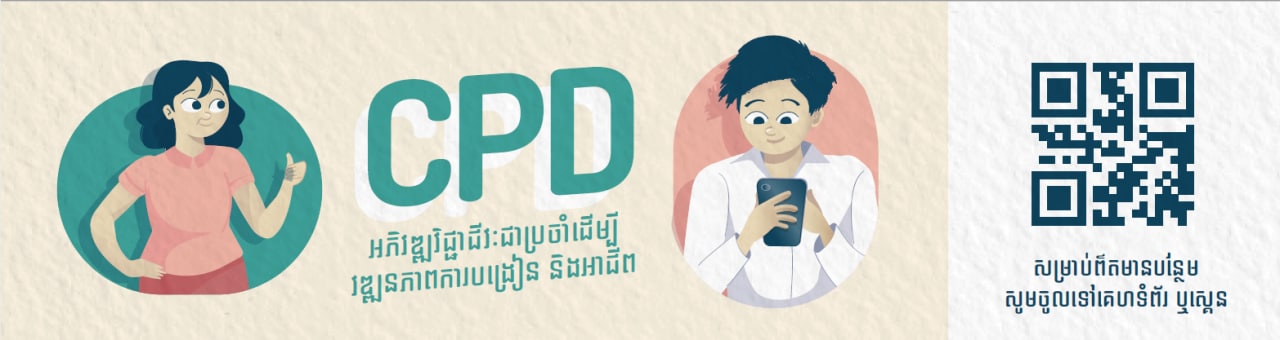 7
ថ្នាលអភិវឌ្ឍសមត្ថភាព និងកម្មវិធីទូរស័ព្ទ HRCPD
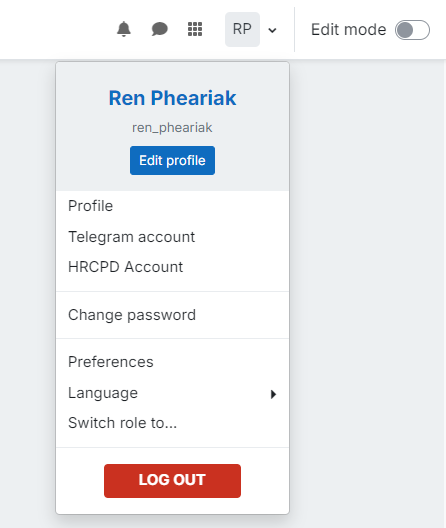 នៅលើថ្នាល CDP មានបើកចំហមុខងារតភ្ជាប់ទៅកាន់គណនីផ្សេងៗ ក្នុងនោះក៏បានគណនី HRCPD ផងដែរ
8
ថ្នាលអភិវឌ្ឍសមត្ថភាព និងកម្មវិធីទូរស័ព្ទ HRCPD
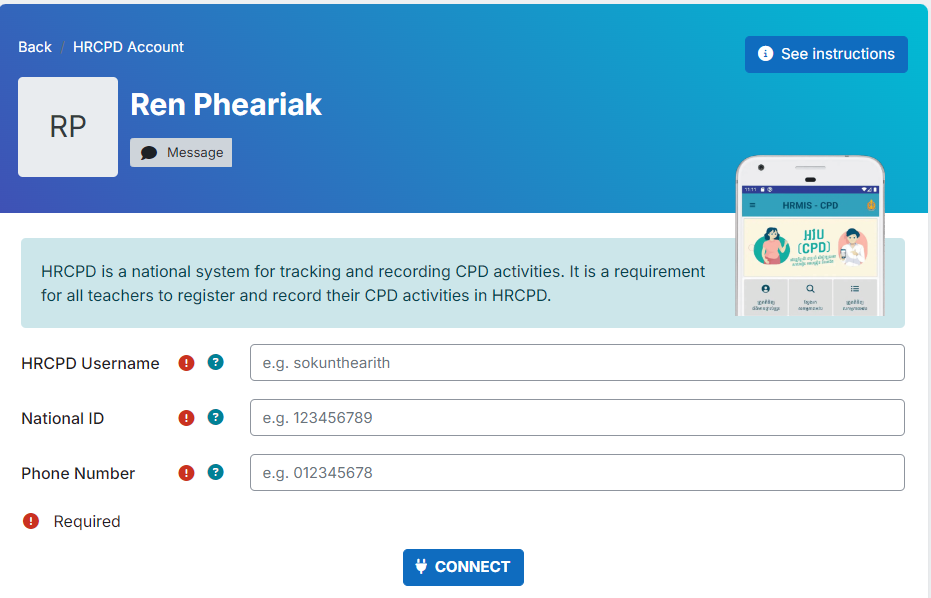 ការភ្ជាប់គណនី HRCPD មកកាន់ថ្នាក់ត្រូវបញ្ចូលព័ត៌មានបីចំណុចសំខាន់១-ឈ្មោះគណនី ២-លេខអត្តសញ្ញាណបណ្ណ និង៣-លេខទូរស័ព្ទ
9
ថ្នាលអភិវឌ្ឍសមត្ថភាព និងកម្មវិធីទូរស័ព្ទ HRCPD
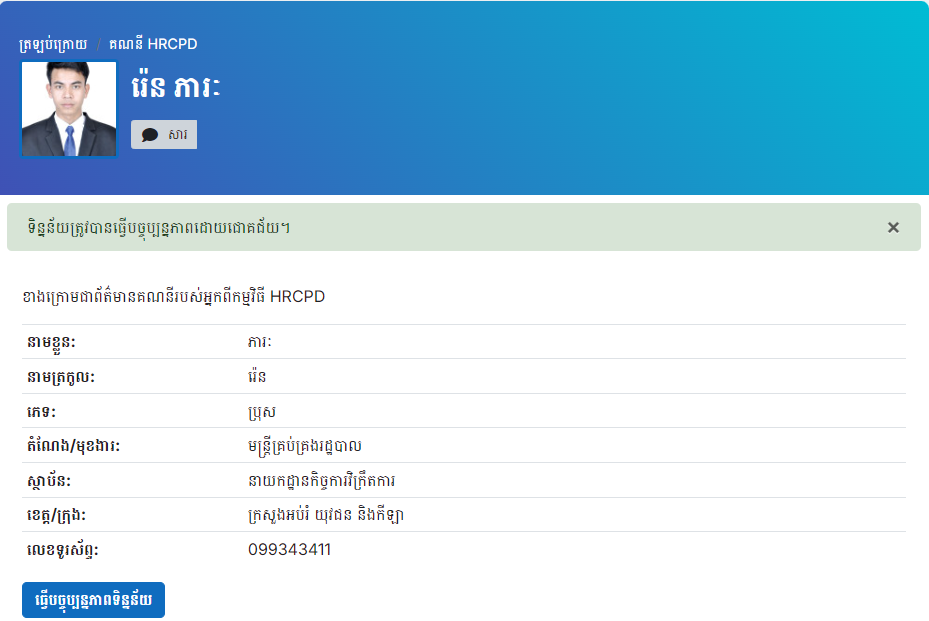 ការភ្ជាប់គណនី HRCPD បានជោគជ័យនឹងបង្ហាញព័ត៌មានផ្ទៀងផ្ទាត់មួយចំនួន ដើម្បីបញ្ជាក់ភាពត្រឹមត្រូវ
10
ថ្នាលអភិវឌ្ឍសមត្ថភាព និងកម្មវិធីទូរស័ព្ទ HRCPD
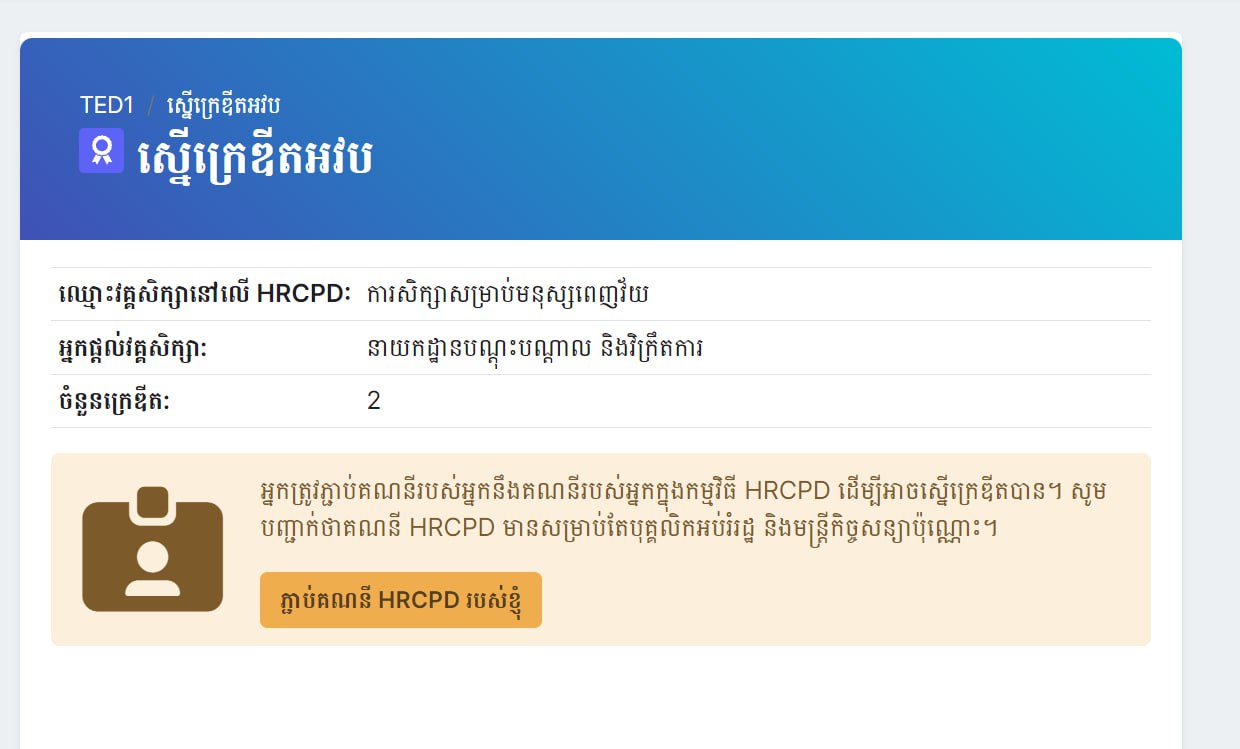 នៅពេលដែលសិក្ខាកាមរៀនចប់វគ្គដោយជោគជ័យ អាចស្នើសុំ ក្រេឌីត អវប តាមរយៈថ្នាល CDP តែម្ដងដោយការភ្ជាប់គណនី HRCPD នៅលើថ្នាល
11
ថ្នាលអភិវឌ្ឍសមត្ថភាព និងកម្មវិធីទូរស័ព្ទ HRCPD
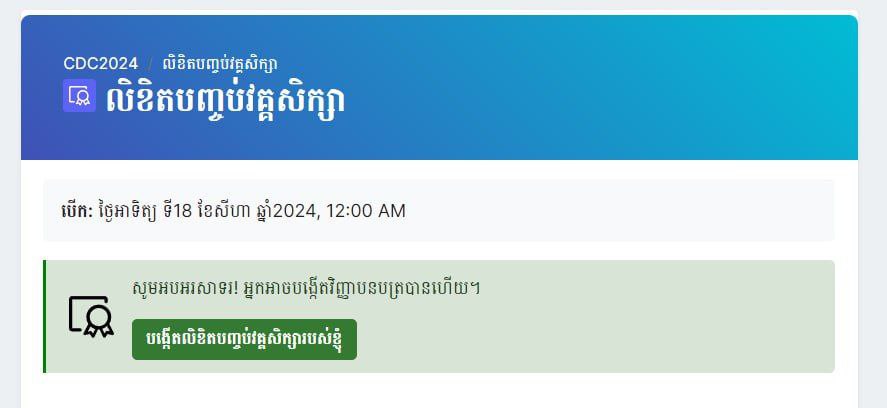 នៅពេលដែលសិក្ខាកាមរៀនចប់វគ្គដោយជោគជ័យ ក៏អាចស្នើសុំវិញ្ញាបនបត្រសិក្សា តាមរយៈថ្នាល (ព័ត៌មានដែលមាននៅលើវិញ្ញាបនបត្រត្រូវបានចម្លងចេញពីព័ត៌មានម្ចាស់គណនី HRCPD) ដោយស្វ័យប្រវត្តិ។
12
សូមអរគុណ